The Development of a General Purpose Processing Unit for the Upgraded Electronics of the ATLAS TileCal
Mitchell Cox
University of the witwatersrand, johannesburg

SAIP 2014
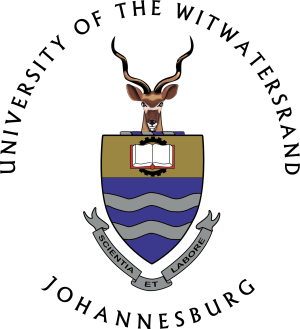 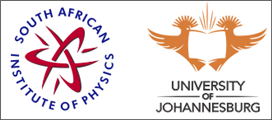 Overview
ATLAS tile calorimeter (tilecal)

The offline data problem

TileCal read-out architecture
Phase II Upgrades

Energy Reconstruction with high pile-up

General Purpose Processing Unit
ATLAS Detector
40 MHz Bunch Crossings
1 GHz Interaction Rate
Millions of Sensor Channels
Petabytes per Second!
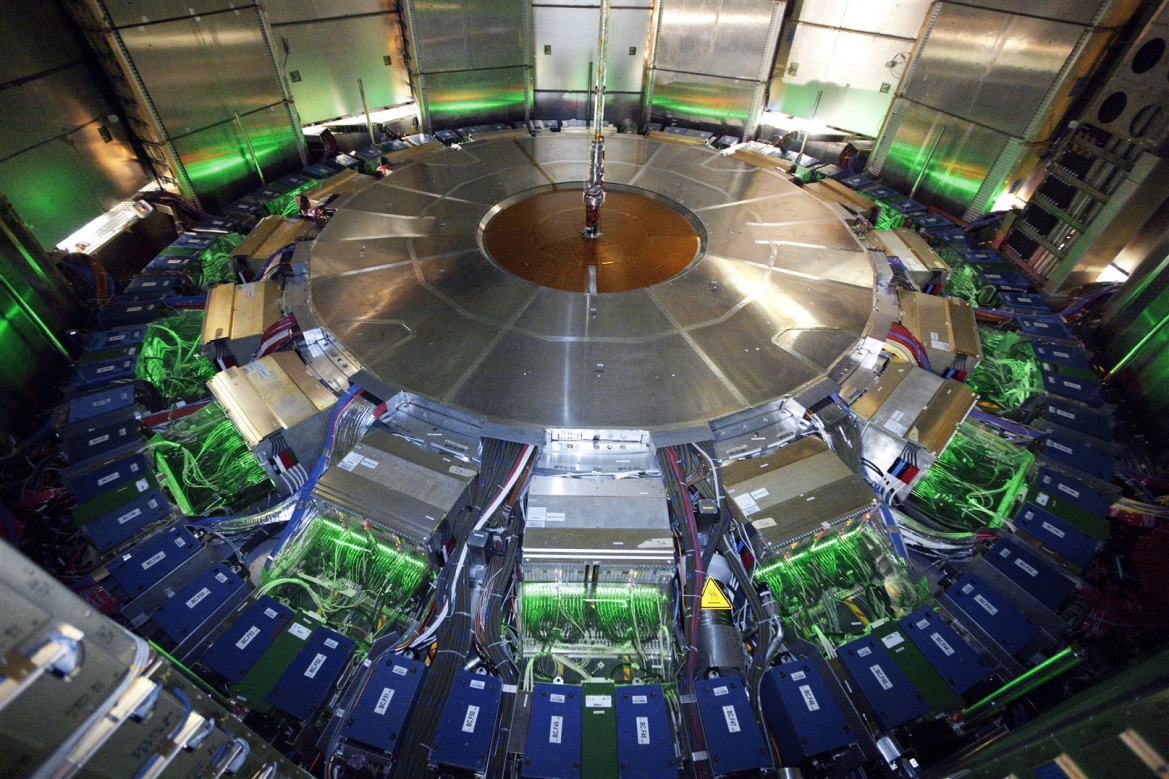 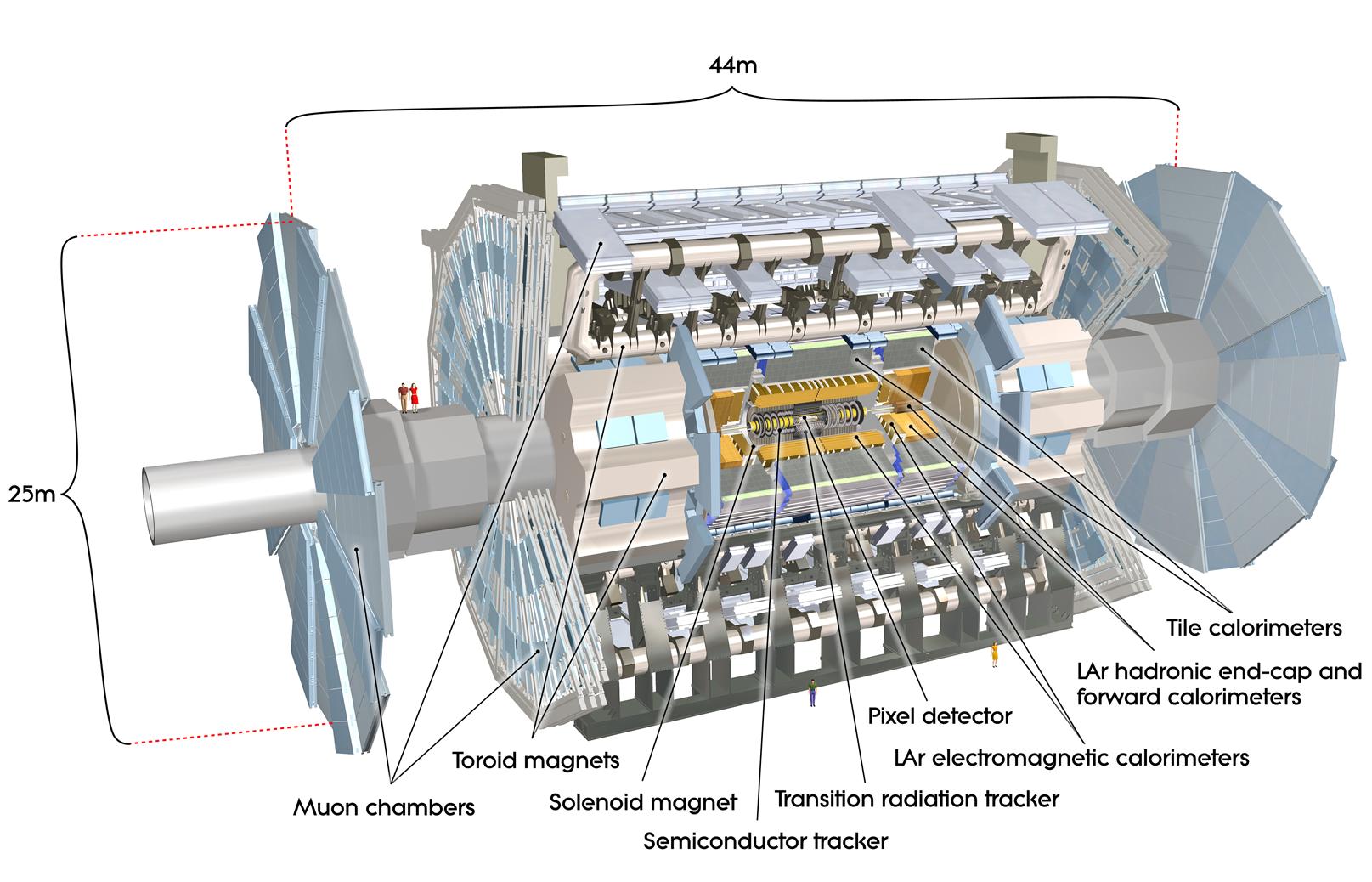 Photos: ATLAS Experiment © 2014 CERN
Tile Calorimeter
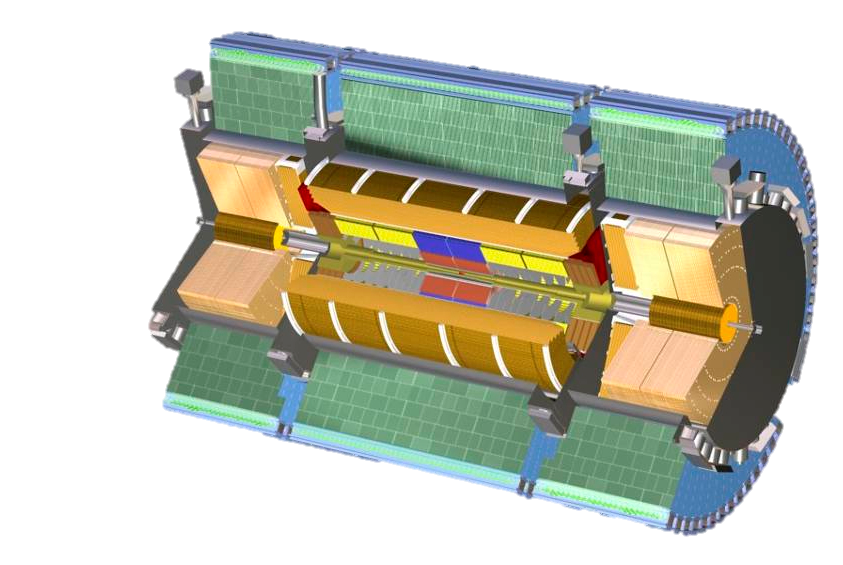 10 000 Photomultiplier Tubes
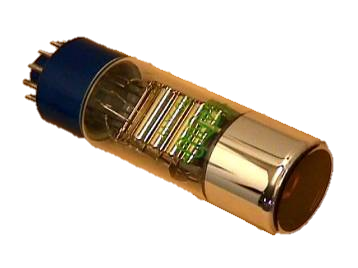 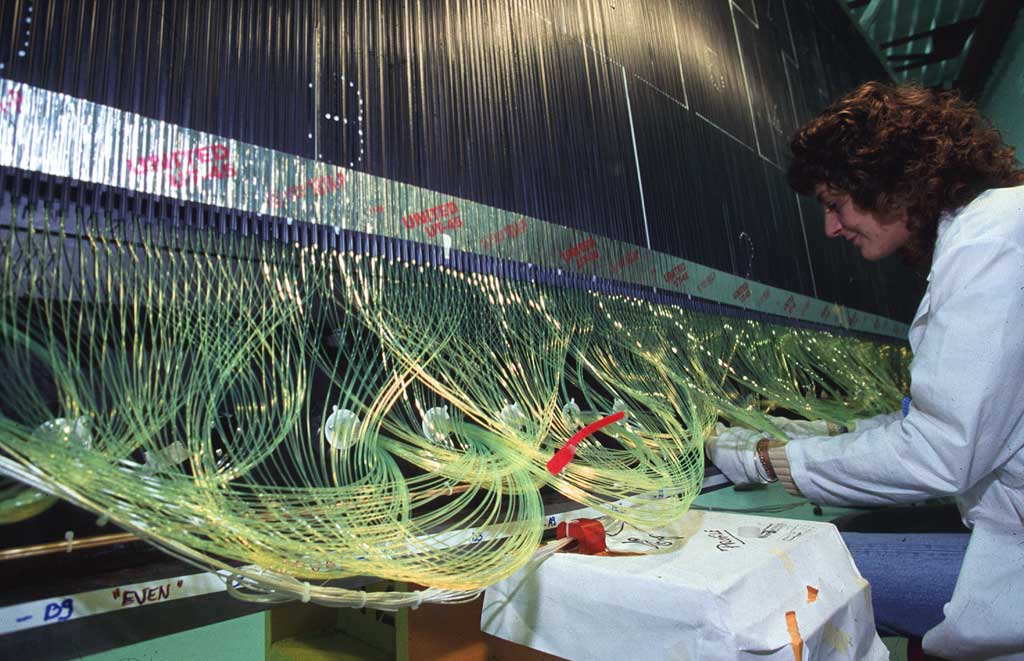 Steel (absorber) and Scintillator
Wavelength shifting fibres
The Offline Problem
PB/s storage is not feasible.
4 TB
200 MB/s
~5 hours
32 TB
200 MB/s
~2 days
1.3 PB
8.4 GB/s
~2 days
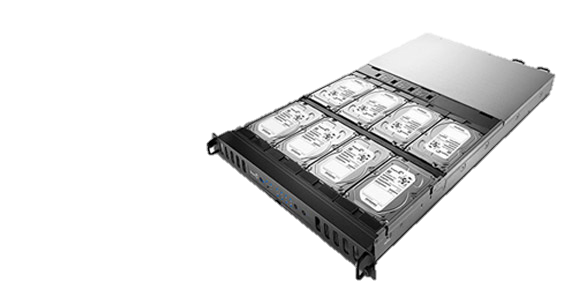 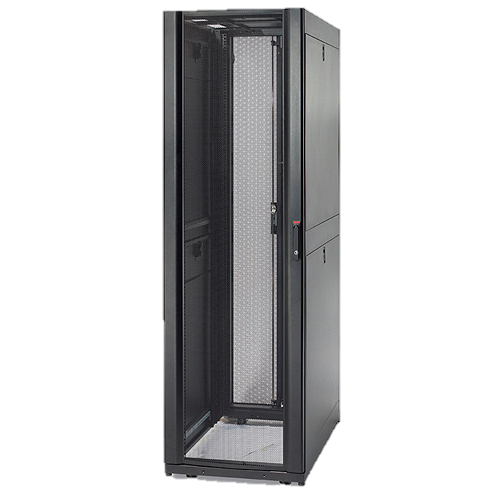 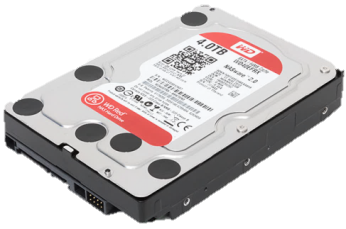 The Offline Problem
PB/s storage is not feasible.
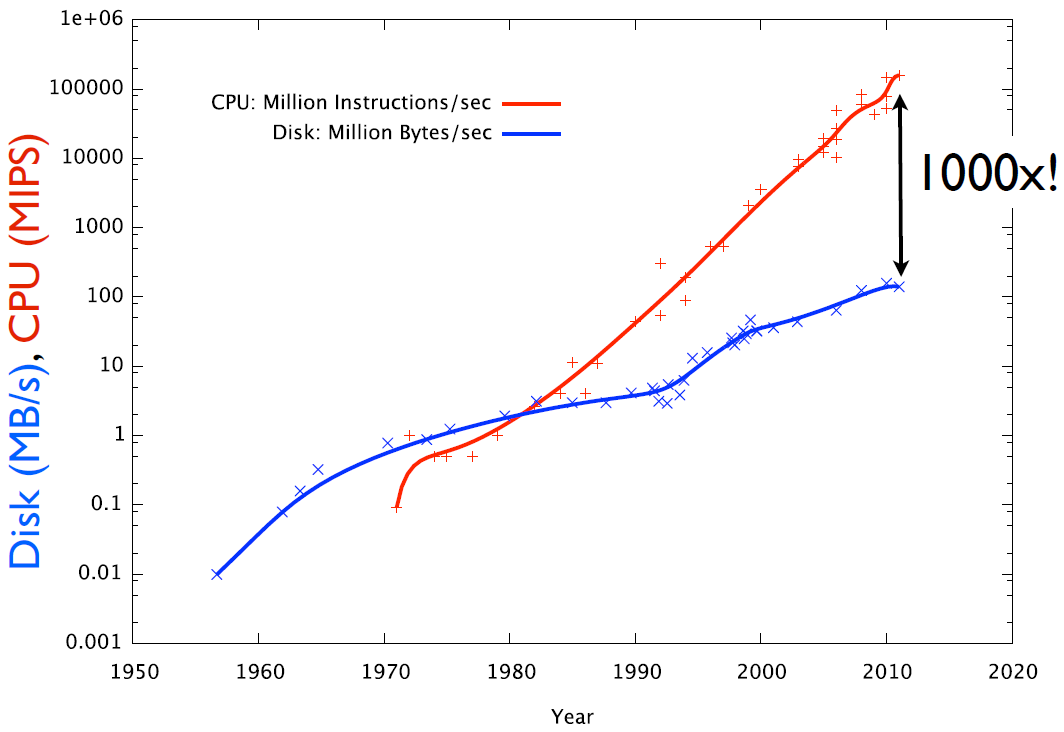 4 TB
200 MB/s
~5 hours
32 TB
200 MB/s
~2 days
1.3 PB
8.4 GB/s
~2 days
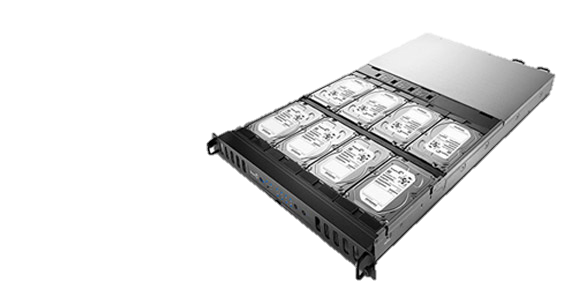 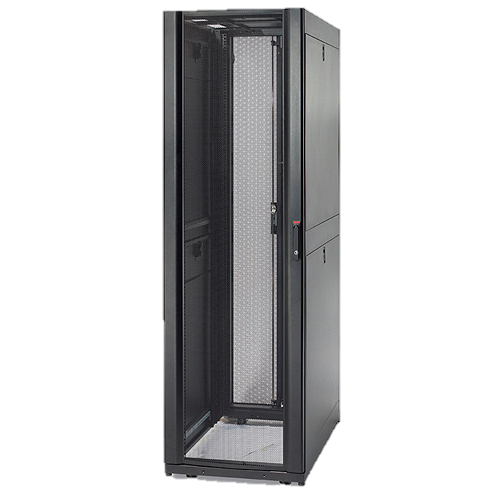 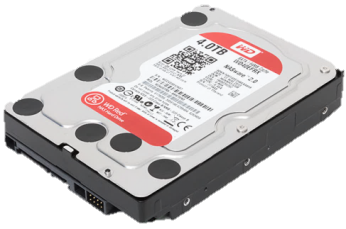 Reference: J Dursi. Parallel I/O doesn’t have to be so hard: The ADIOS Library. 2012.
ATLAS Triggering and Data Acquisition System
PB/s Raw reduced to MB/s Interesting Data
40 MHz
PB/s
100 kHz
GB/s
200 Hz
MB/s
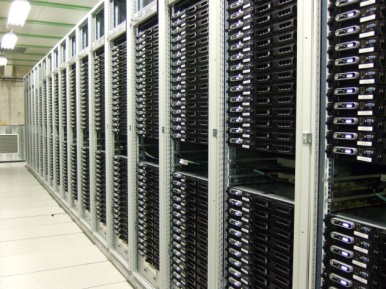 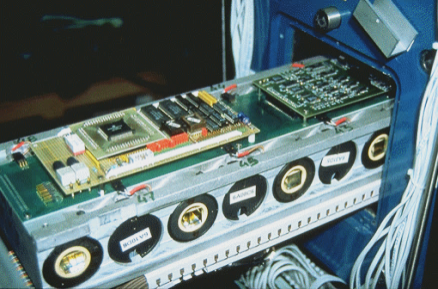 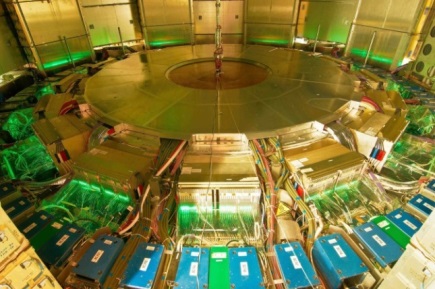 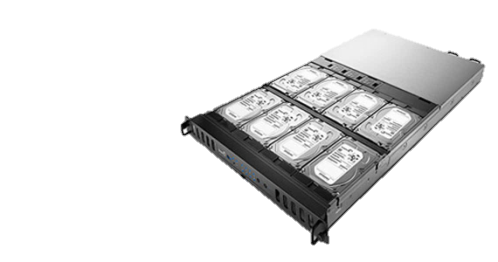 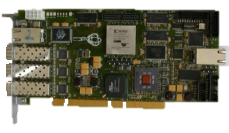 Algorithmic Intensity
Photos: ATLAS Experiment © 2014 CERN
ATLAS Triggering and Data Acquisition System
PB/s Raw reduced to MB/s Interesting Data
40 MHz
PB/s
100 kHz
GB/s
200 Hz
MB/s
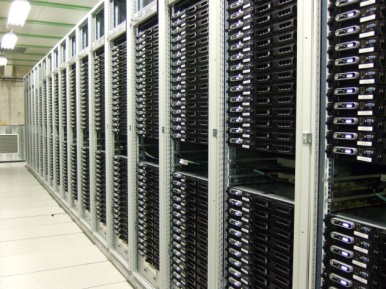 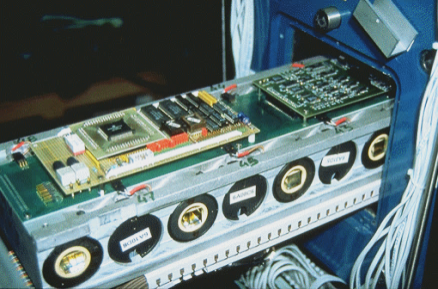 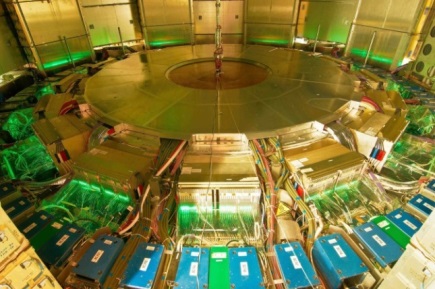 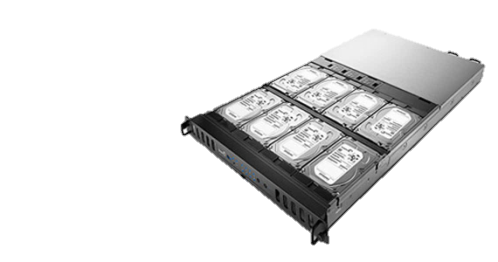 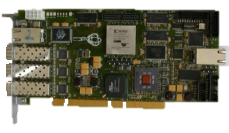 Algorithmic Intensity
My contributions are here…
Photos: ATLAS Experiment © 2014 CERN
TileCal Read Out Architecture
Current:
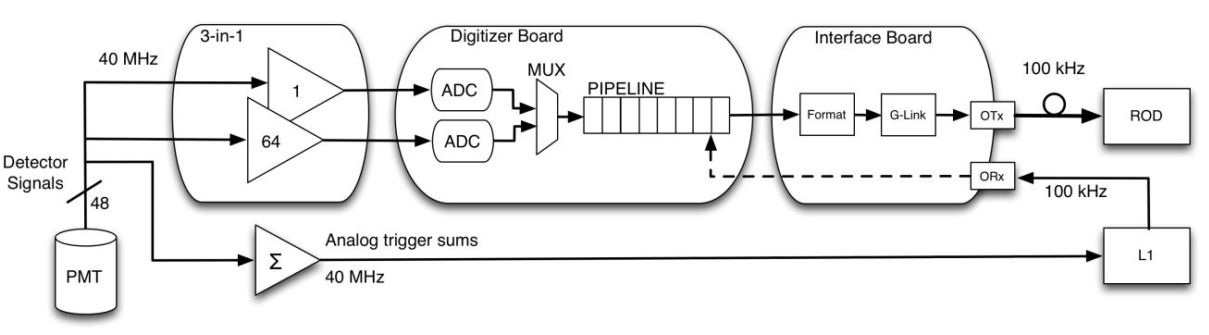 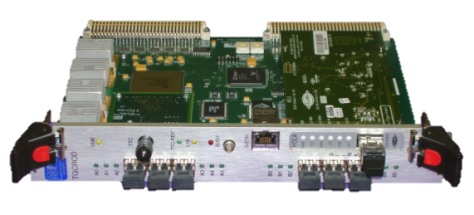 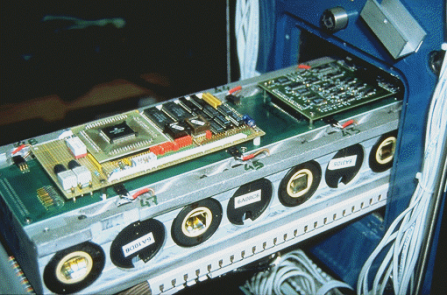 Future:
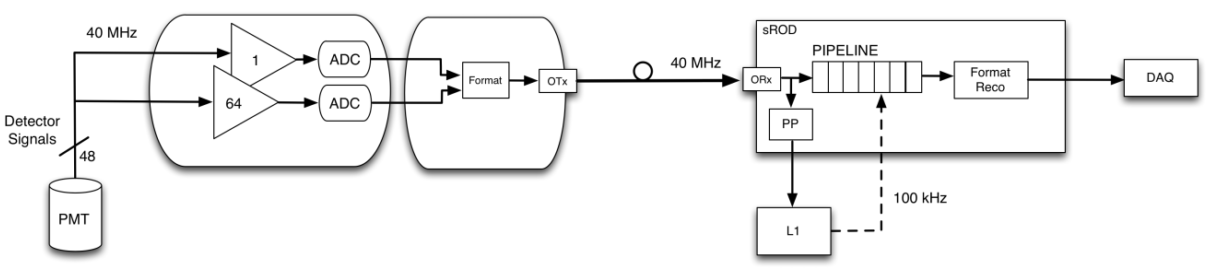 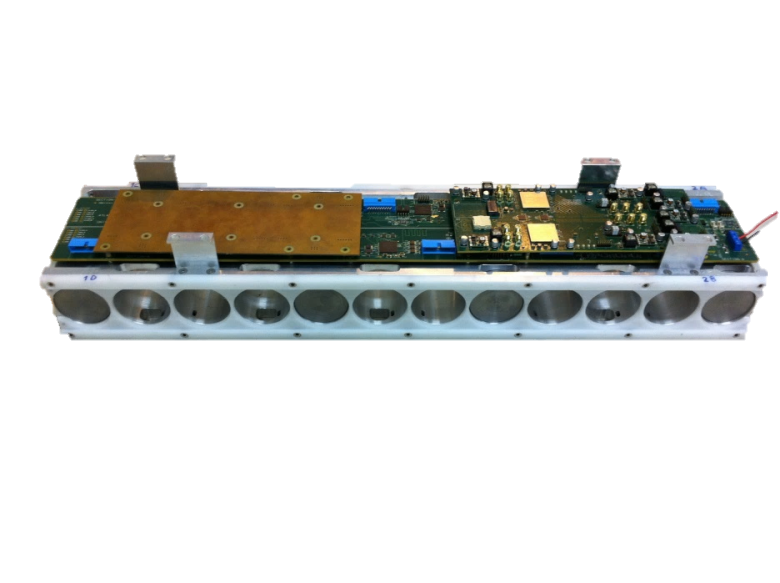 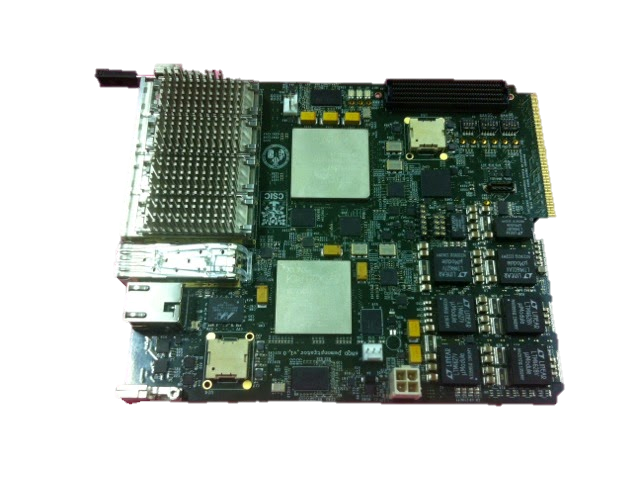 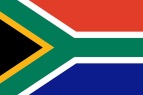 Wits is contributing to the sROD!
sROD PMT Energy Reconstruction
PMT signal is conditioned, digitised and sent to sROD
“Compresses” PMT Data with
Optimal Filtering
Matched Filter
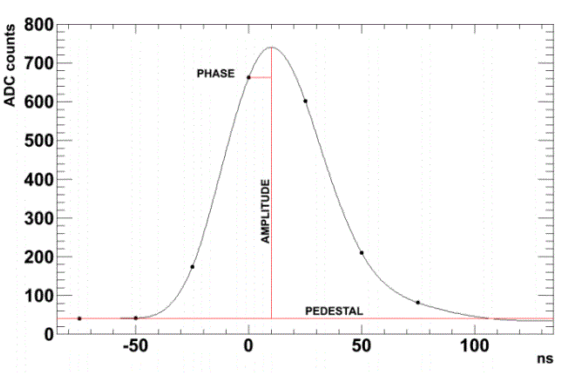 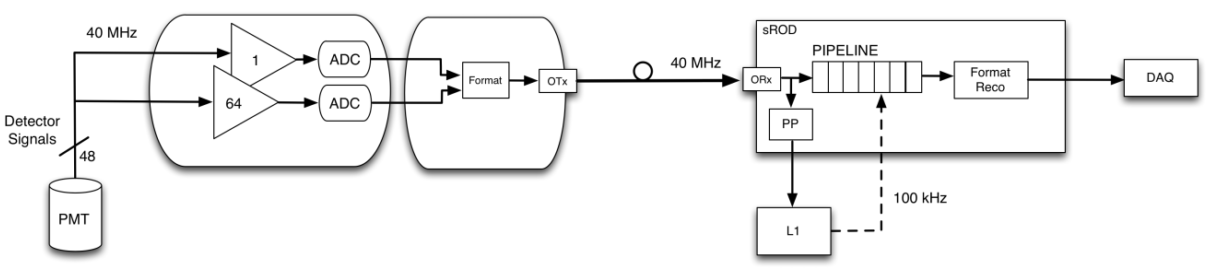 Figures Reference: B S Peralva. The TileCal Energy Reconstruction for Collision Data using the Matched Filter. 2013.
sROD PMT Energy Reconstruction
Pile-up impairs energy reconstruction performance






Could verify and tune algorithms “online”
Need a general purpose processing unit
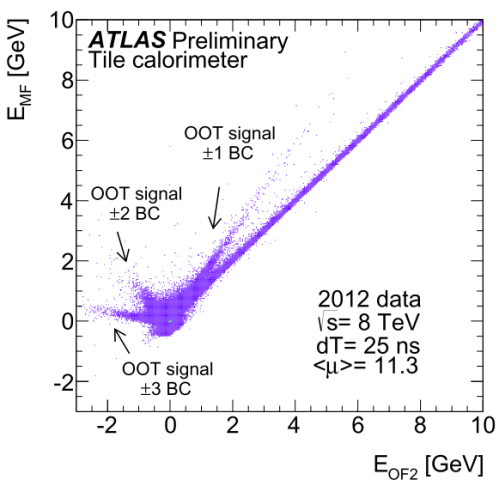 Figures Reference: B S Peralva. The TileCal Energy Reconstruction for Collision Data using the Matched Filter. 2013.
Processing Unit Integration
Current:
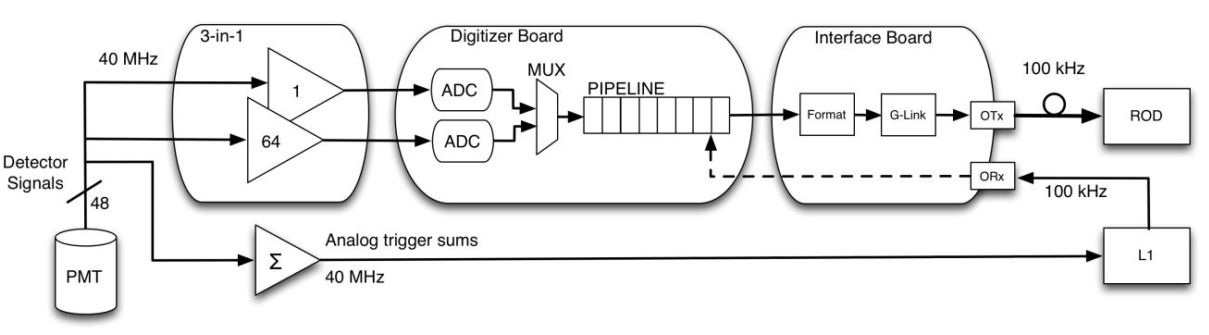 Future:
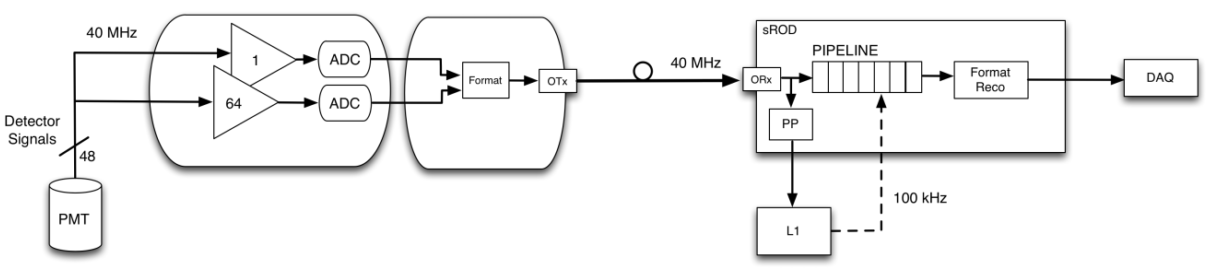 General purpose Processing Unit links to sROD
[Speaker Notes: Add text]
Processing Unit Integration
Not in critical data path (for now)
40 Gb/s Data Throughput
General Purpose CPUs
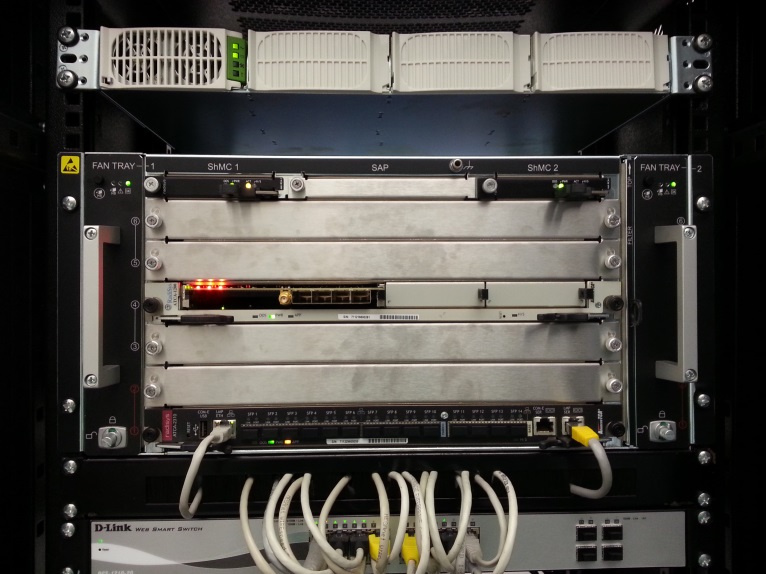 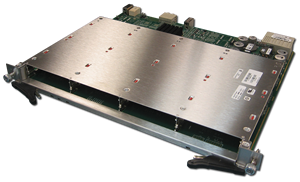 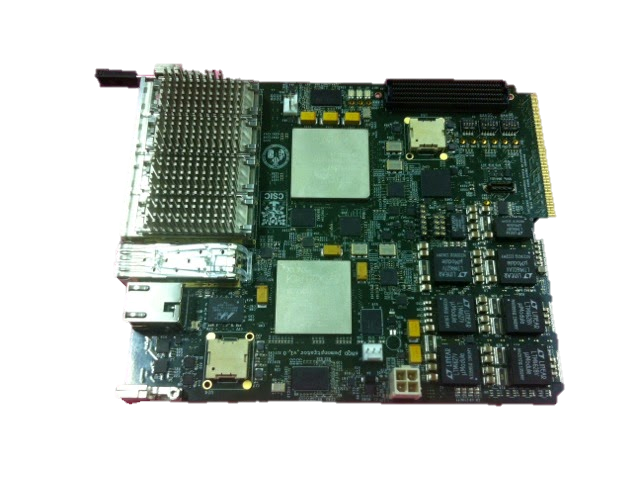 sROD
Processing Unit (PU)
System on Chips
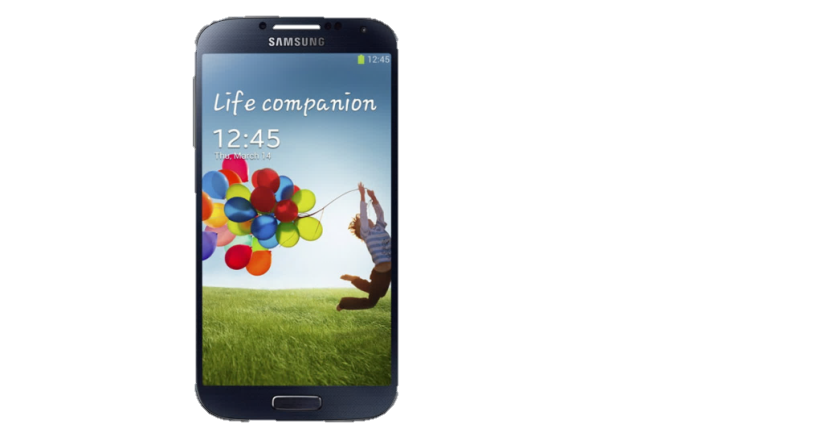 ARM or Intel Atom SoC
Low Power Consumption 
Low Cost
High CPU Performance per Watt
What about I/O performance?
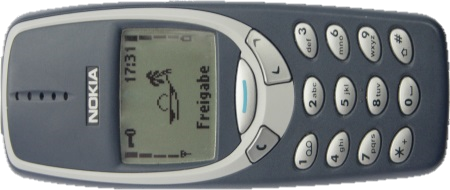 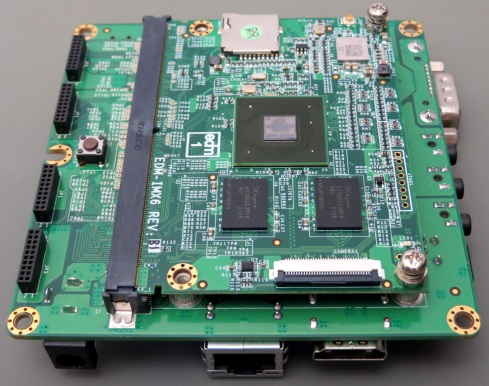 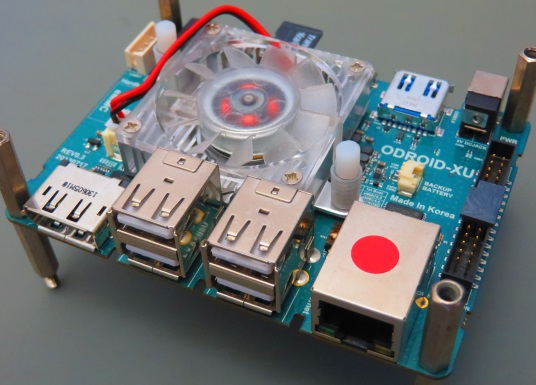 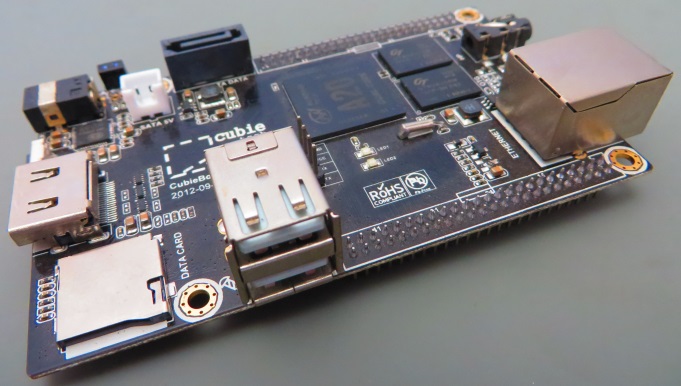 Cortex-A7
Cortex-A9
Cortex-A15
System on Chip External I/O Ports
Ethernet
PCI-Express
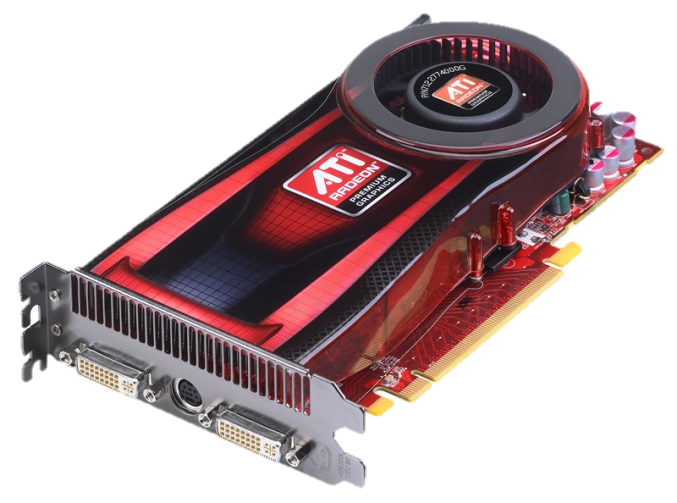 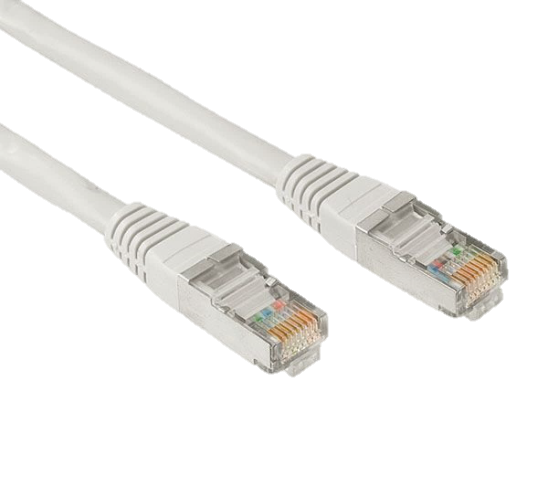 100 Mb/s - 1 Gb/s
10 - 100 MB/s
N x 5 GT/s 
≥ 500 MB/s
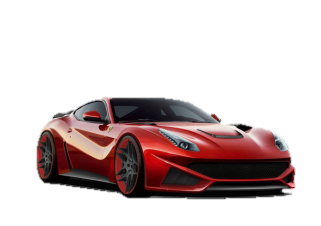 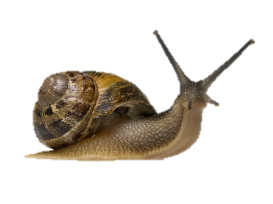 System on Chip External I/O Ports
x
Ethernet
PCI-Express
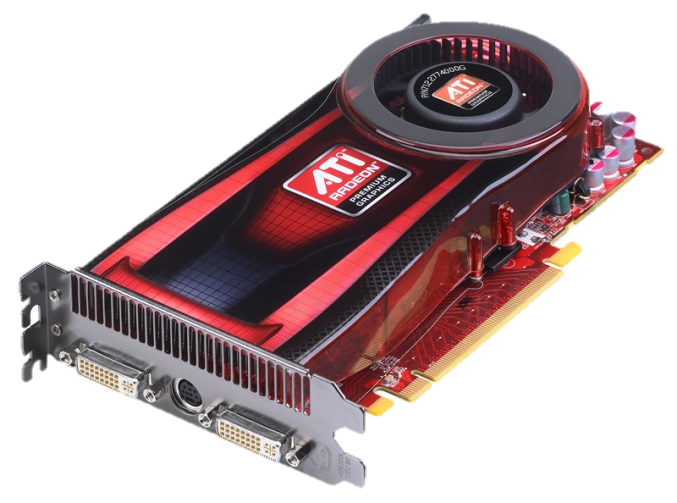 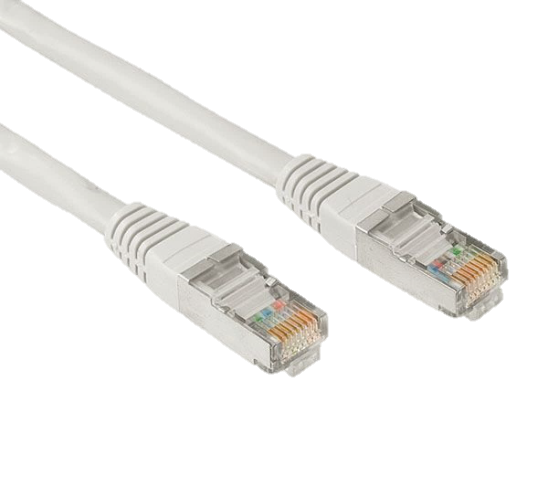 100 Mb/s - 1 Gb/s
10 - 100 MB/s
N x 5 GT/s 
≥ 500 MB/s
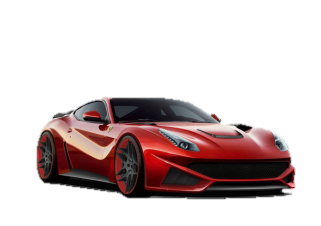 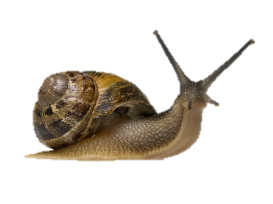 PCI-Express Benchmark Rig
Test PCI-Express with a pair of SoCs:
Wandboard is a Quad-Core Cortex-A9 at 1 GHz
Freescale i.MX6 SoC
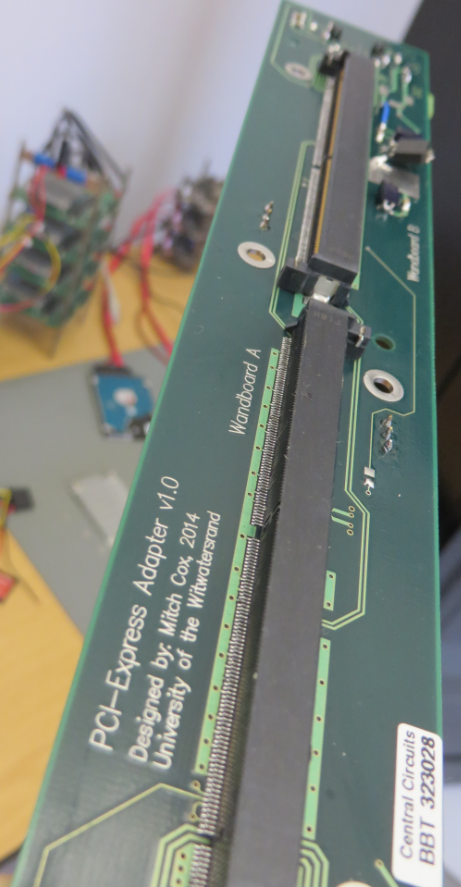 Manufactured in South Africa
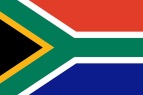 PCI-Express Benchmark Rig
Test PCI-Express with a pair of SoCs:
Wandboard is a Quad-Core Cortex-A9 at 1 GHz (i.MX6 SoC)
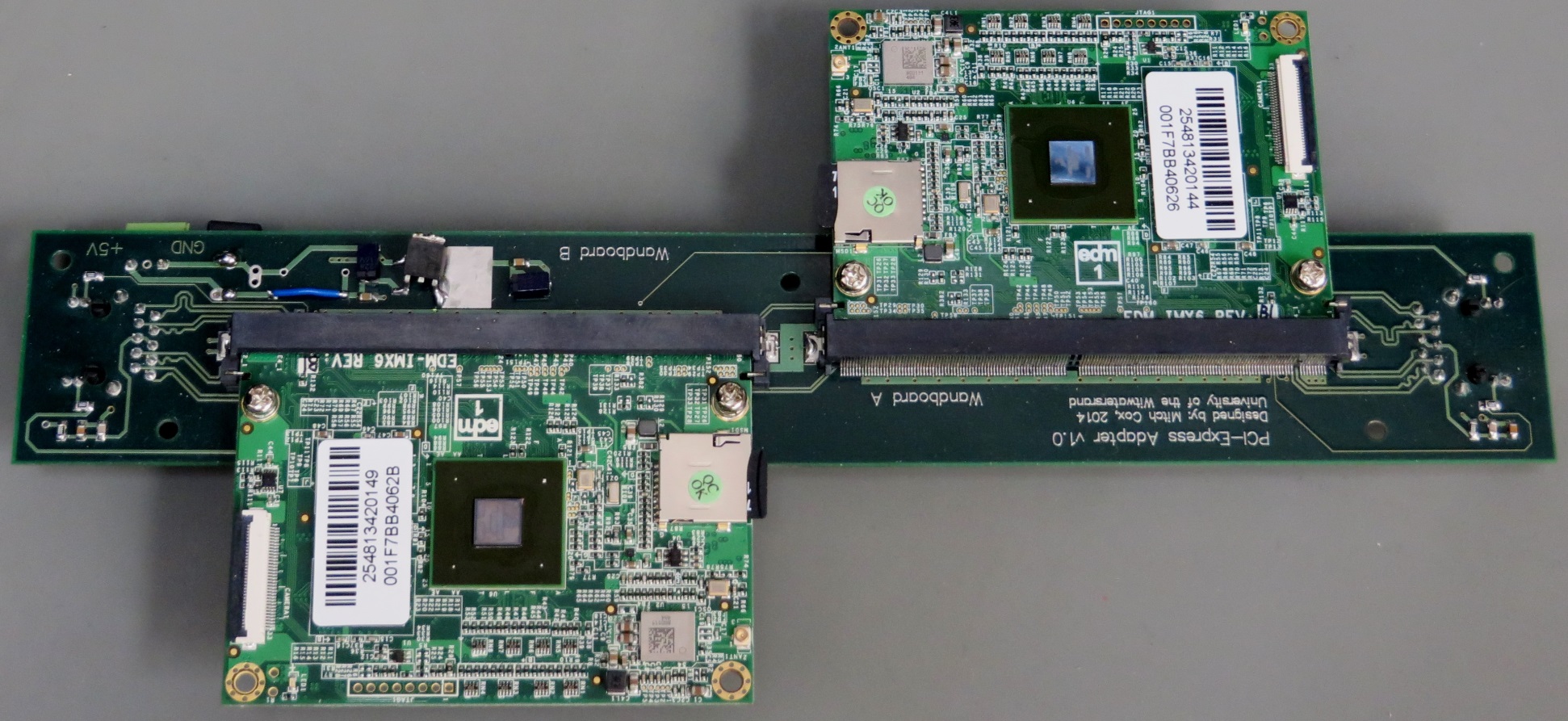 PCI-Express Test Results
PCIe x1 Link on i.MX6 SoC :
500 MB/s Theoretical




72 % of theoretical with Direct Memory Access (DMA)
Superior to Ethernet
Successful Proof of Concept 
40 Gb/s PU needs 12 Freescale i.MX6 SoCs
12 x 5 W = 60 W Power Consumption
Further Prototyping
Test 8 i.MX6 SoCs via PCI-Express Switch 
Develop Linux Driver:
Emulate Ethernet (RDMA)
Emulate File
“Programmer Friendly”
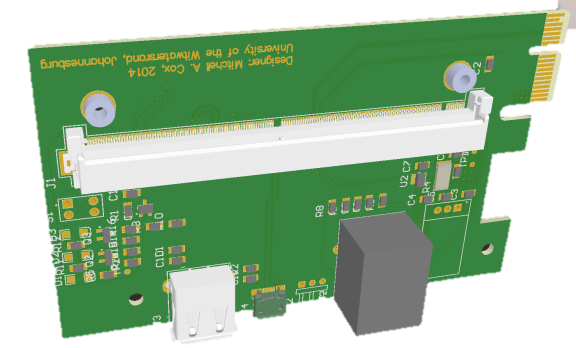 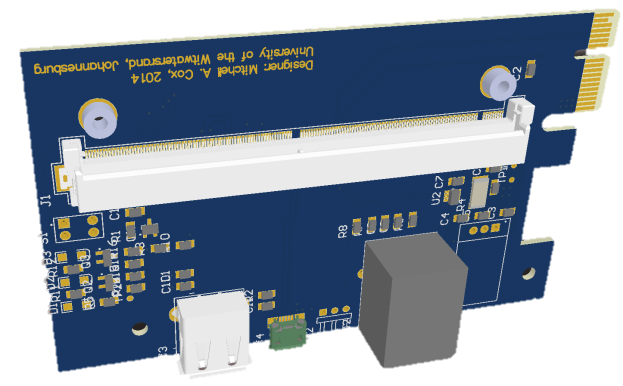 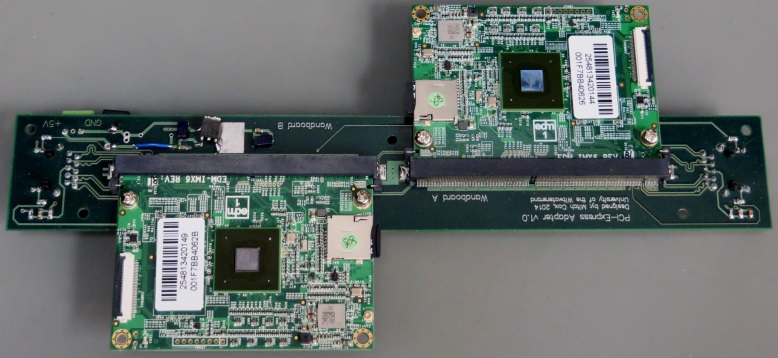 PCIe Development Board at Wits
Summary
General Purpose Processing Unit
Help with the TileCal energy reconstruction pile-up issue
40 Gb/s Streaming Data Throughput
12 Freescale i.MX6 Quad Cortex-A9 System on Chips
Programmable in C++

Cost Effective
ARM SoCs are mass produced
Power Efficient
60 W
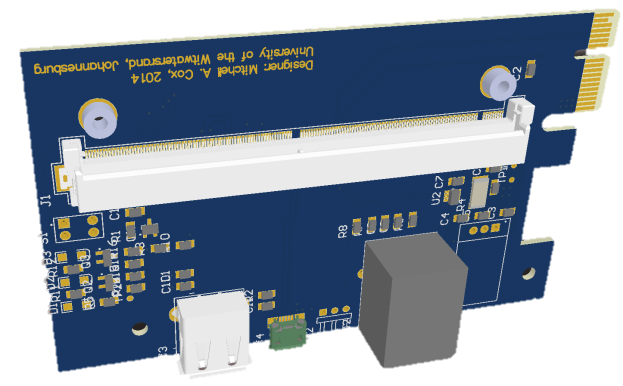 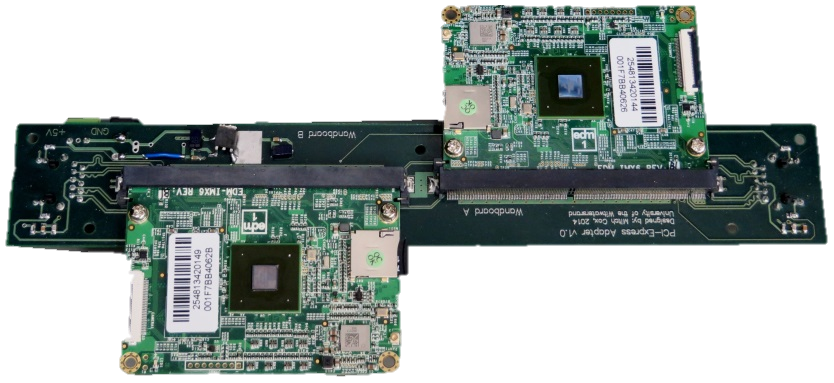 [Speaker Notes: Performance details outside]
Questions or Comments?
mitchell.cox@students.wits.ac.za
Acknowledgements
The “Massive Affordable Computing Project” team: 
Robert Reed, Thomas Wrigley, Matthew Spoor (Physics)
Daniel O Kwofie, Ekow Etutu (Elec. Eng.)
Carlos Solans Sanchez, Alberto Valero Biot (Valencia – CERN)
MSc Supervisors: Prof. Bruce Mellado, Prof. Ivan Hofsajer

The financial assistance of the National Research Foundation (NRF) towards this research is hereby acknowledged. Opinions expressed and conclusions arrived at, are those of the authors and are not necessarily to be attributed to the NRF. 
I would also like to acknowledge the School of Physics, the Faculty of Science and the Research Office at the University of the Witwatersrand, Johannesburg.
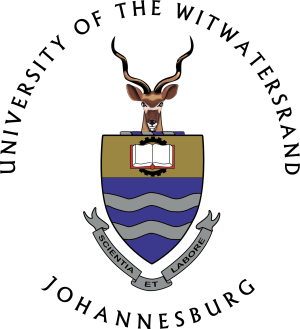 Backup Slides
ATLAS Triggering and Data Acquisition System
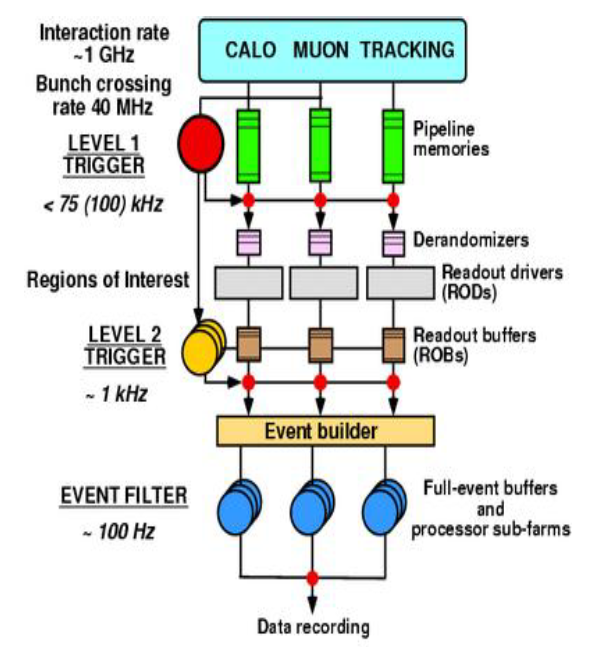 ARM Performance
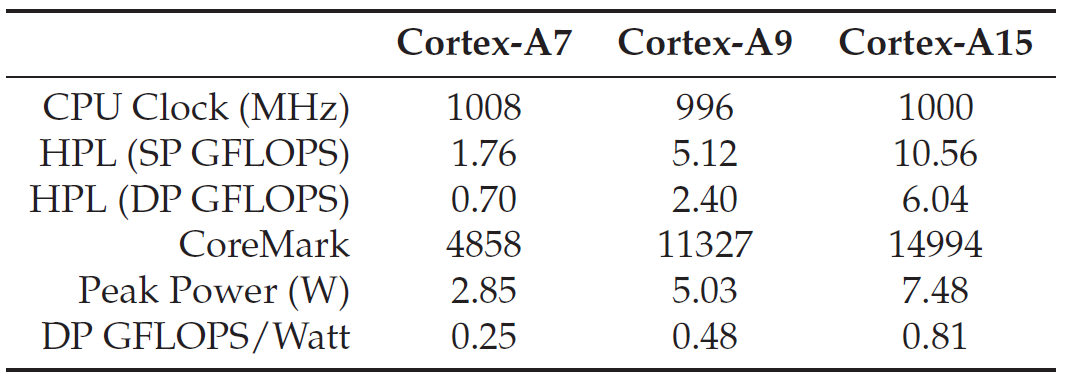